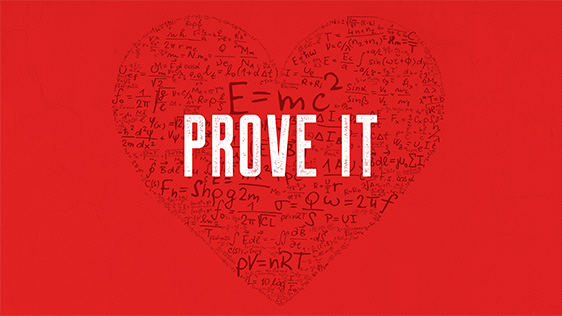 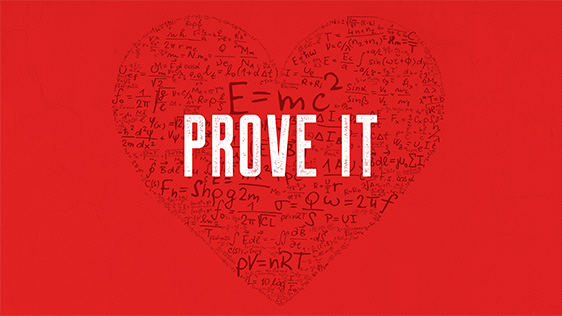 Sinners Saved by Grace 1 John 1:5-10
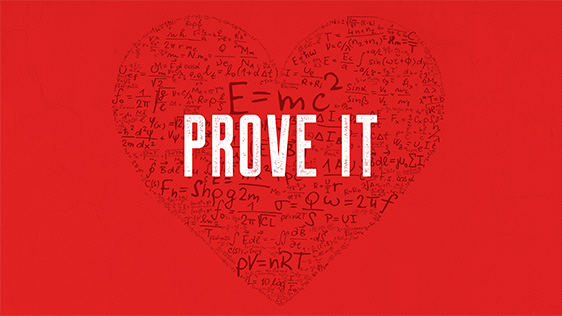 John, later in his life,  as he would have written to early believers in Ephesus.
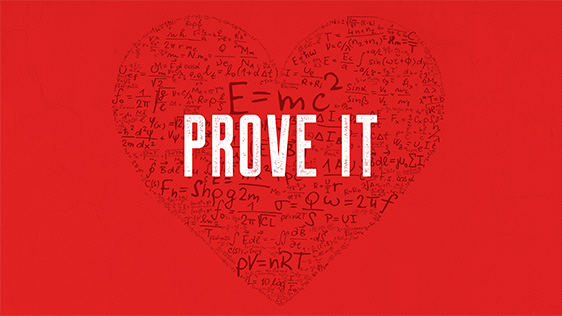 Keeping our fellowship with God and others strong means we begin by confessing our sins.
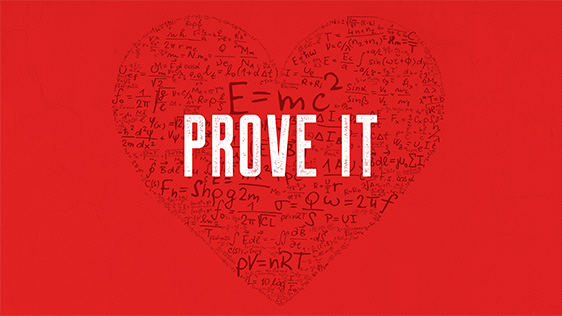 When we honestly confess our sins to God, he is faithful and just in his response toward us.
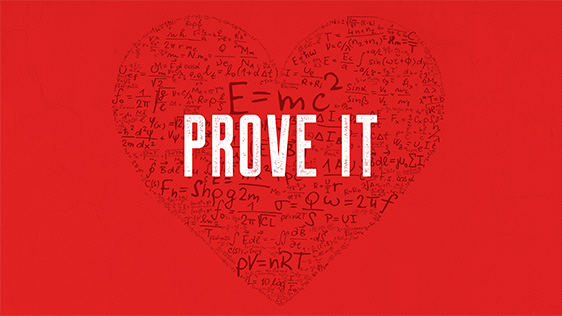 John says that God will forgive -- or pardon us -- our sins and purify us from all  wrongdoing.
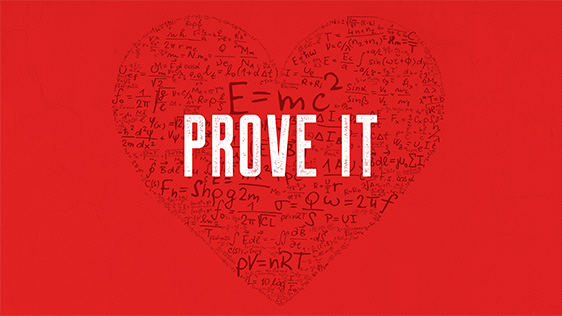 Sinners Saved by Grace 1 John 1:5-10